Mrs. Davies
SOCIAL STUDIES
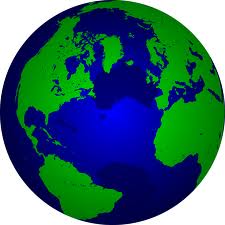 Daily Schedule
The daily schedule will be posted on the board every day. We will review the unit and objective for the day.
Warm-Ups
You will be given a warm-up sheet every two weeks. You are expected to get your warm-up sheet out immediately upon entering the classroom. You need to respond to the warm-up question and be prepared to share your answer. This should take no longer than 5 minutes. Warm-ups will be counted as a classwork grade and collected every two weeks.
If you lose the warm-up handout, you will need to use a sheet of notebook paper to complete the remaining warm-up. I WILL NOT give you another copy.
Homework
You will not have daily homework in Social Studies. 
Homework will consist of completing work that was not finished during class, working on a project, or preparing for the next day if necessary.
Supplies
2-3 in. binder
Lined notebook paper
Dividers for sections in the binder
Colored Pencils
Glue sticks 
Earbuds/Headphones
Binder/Notebook
Your notebook will have 3 sections.
Section 1: Warm-ups
Section 2: Classwork
Section 3: Graded Work
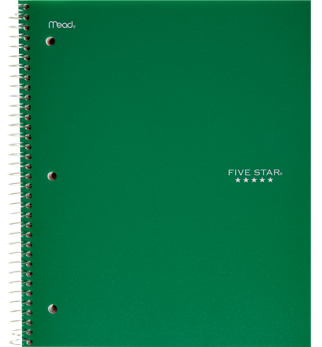 Class Expectations
Be Polite 
Be Prepared 
Be Punctual
Be Positive
Respect People & Property
Curriculum
1st Quarter –
The Age of Exploration
The Age of Colonialism
Absolutism & Enlightenment

2nd Quarter:
Age of Revolutions
Industrialism, Nationalism, Imperialism
World War I & the Russian Revolution
3rd Quarter:
The Interwar Period & World War II
New Nations Emerge
The Cold War

4th Quarter:
Human Rights & Globalization
The World Today

Social Studies EOG (NCFE) at the end of the year.
Mrs. Davies’ Website:
https://mrsdavies7thgrade.weebly.com/
All assignments and homework will be posted on my website and/or Google Classroom.
If you are absent, check the website.
You are responsible for all work when you are absent. You have one day for every day you missed to make up work.
All missing assignments and late work needs to be turned into the trays on the bookshelves. Make sure your name is written on your work!!
Grading Policy
Grading:
40% - Summative - Major assessments (tests, projects)
30% - Minor assessments (quizzes/DBQs)
20% - Classwork
10% - Homework
Test Corrections:
This policy applies ONLY to tests.
Students will be given an opportunity to make corrections after a test. 
Any student may make corrections and will receive ½ credit back per question. 
You have up to 5 days to turn in corrections after a test is returned to you. 
Students must complete the test corrections using the guide/directions provided by Mrs. Davies.
Late Work:
10 points will be deducted every day after an assignment is entered into Power School. 
After 5 days, late assignments will not be accepted.
Team Website In Progress………..
RBMS website        Academics           7th grade
Homework and assignments will be posted on the main page of our team website for that day. Archived (or more specific information will be on  individual websites). If you are absent, you should check the website for work missed in class. Links to assignments will be on the website as well. 
You should get in the habit of checking the team website regularly.
Tiger Den 8:15-8:35
Homework will projected every morning on the board in each homeroom. 
Please get in the habit of writing your homework in your agenda EVERY DAY! Even if there is no homework. 
Use this time to work on assignments, projects and get extra help from teachers.
If you do not have anything to work on, you will be reading a book. We will go to the media center weekly to check out books.
Power School – checking grades
Grades are updated weekly!
It is very important that you check PS regularly. 
Remind
There is a Remind code for the team and for Social Studies. Remind allows us to send text reminders  about upcoming assignments and/or dates to remember.
Text @h9h262 to 81010 to join the team Remind.
BYOD – Bring Your Own Device (phone, tablet, laptop)
RBMS is a BYOD school.
You may bring devices to class with you, but we will not use them every day. I will let you know if we will be using devices that day and it is expected that you will ONLY use your device for the assignment given that day.
Your phone will be taken if used inappropriately and BYOD privileges will be taken away.
Google Classroom
We will be using GC for assignments throughout the year.
Assignments and grades will be posted on Google CR.